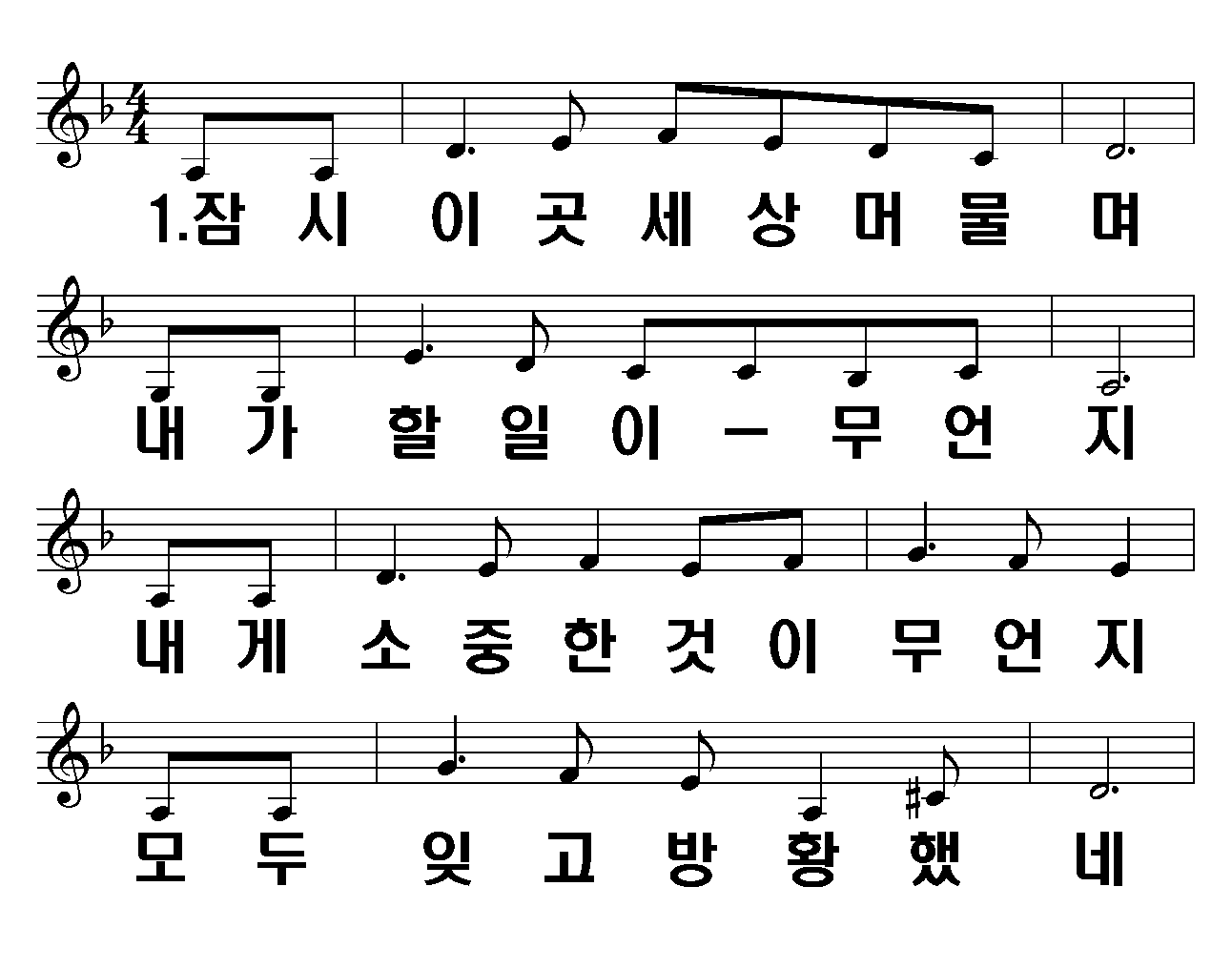 1/6 : 1-1
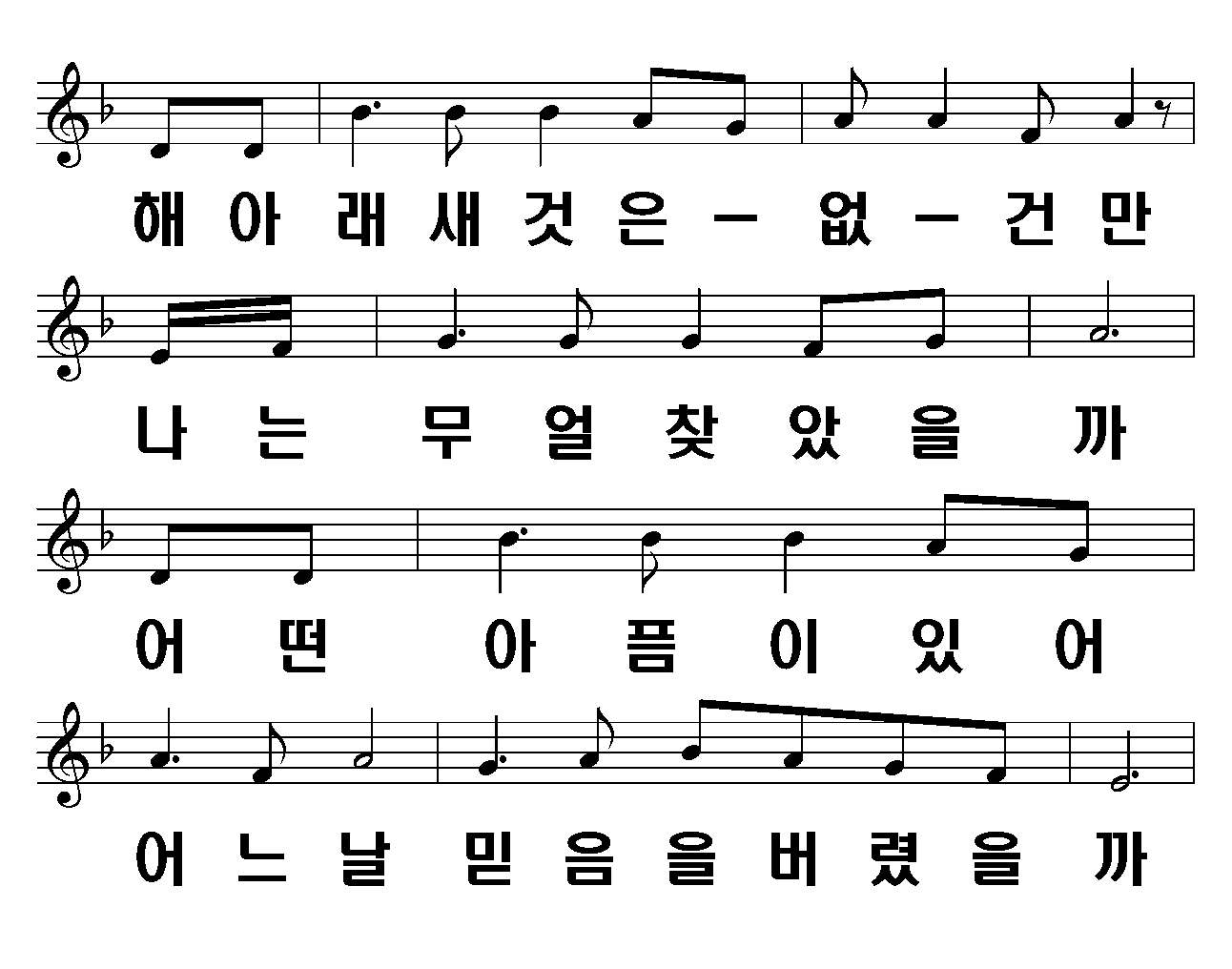 2/6 : 1-2
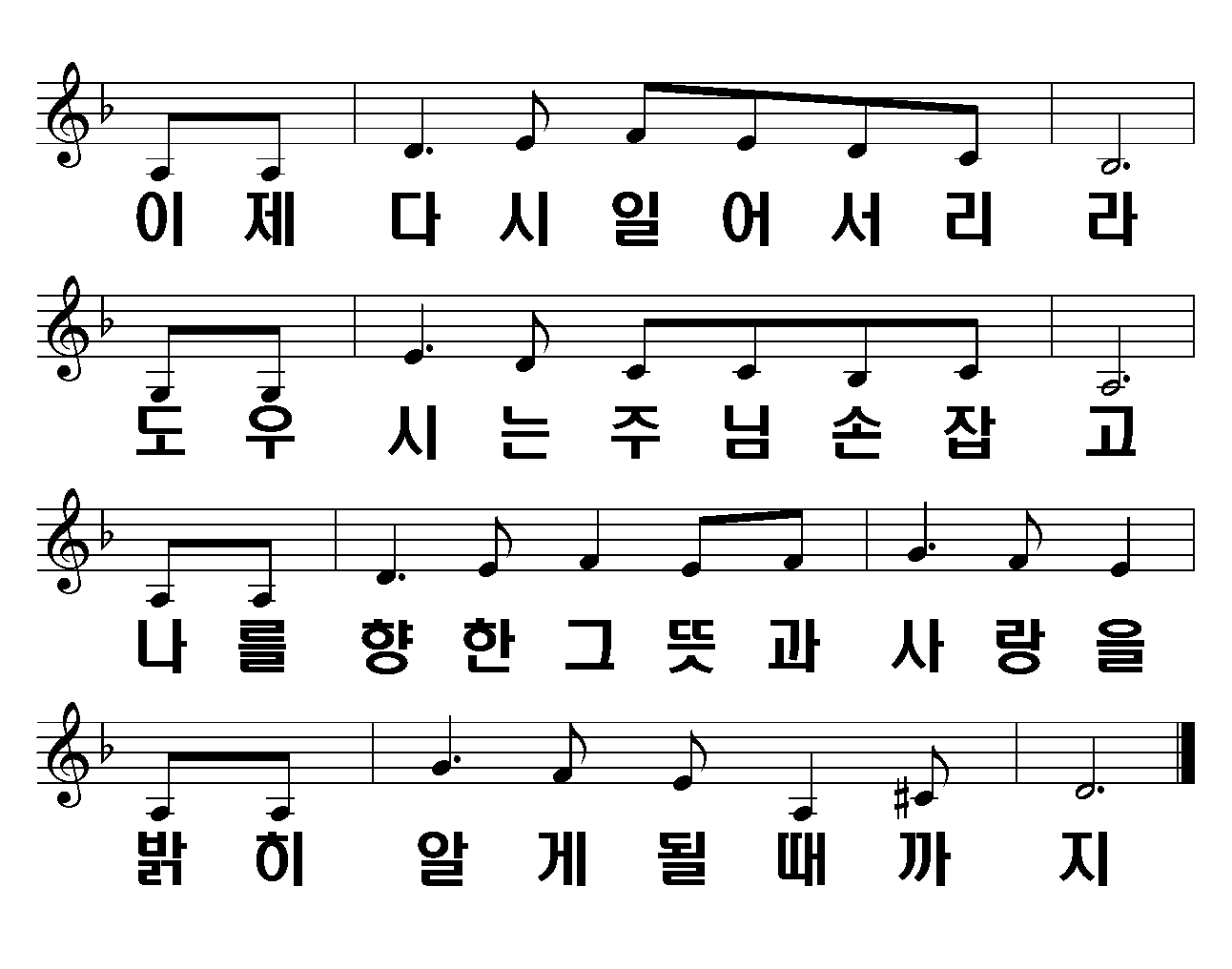 3/6 : 1-3
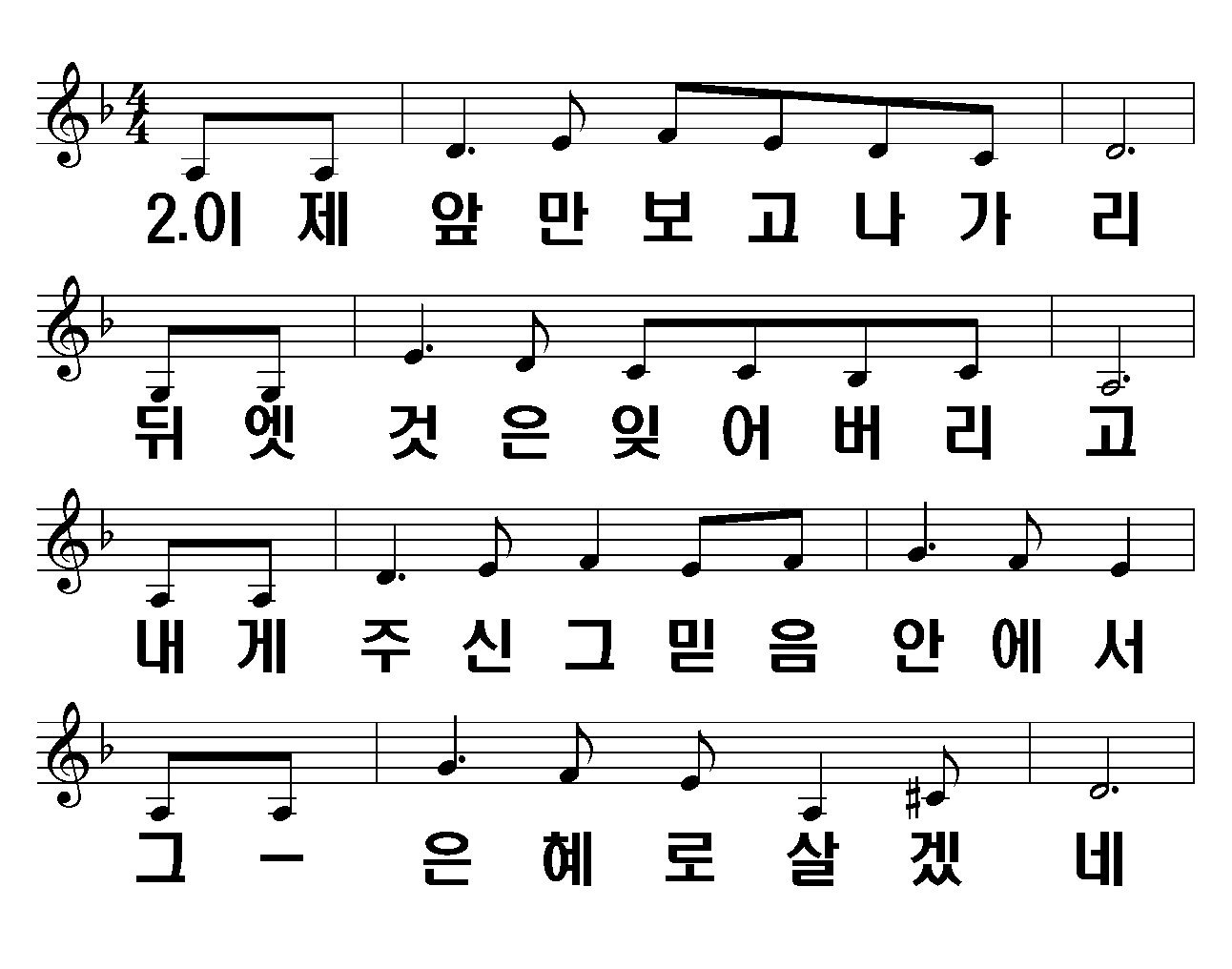 4/6 : 2-1
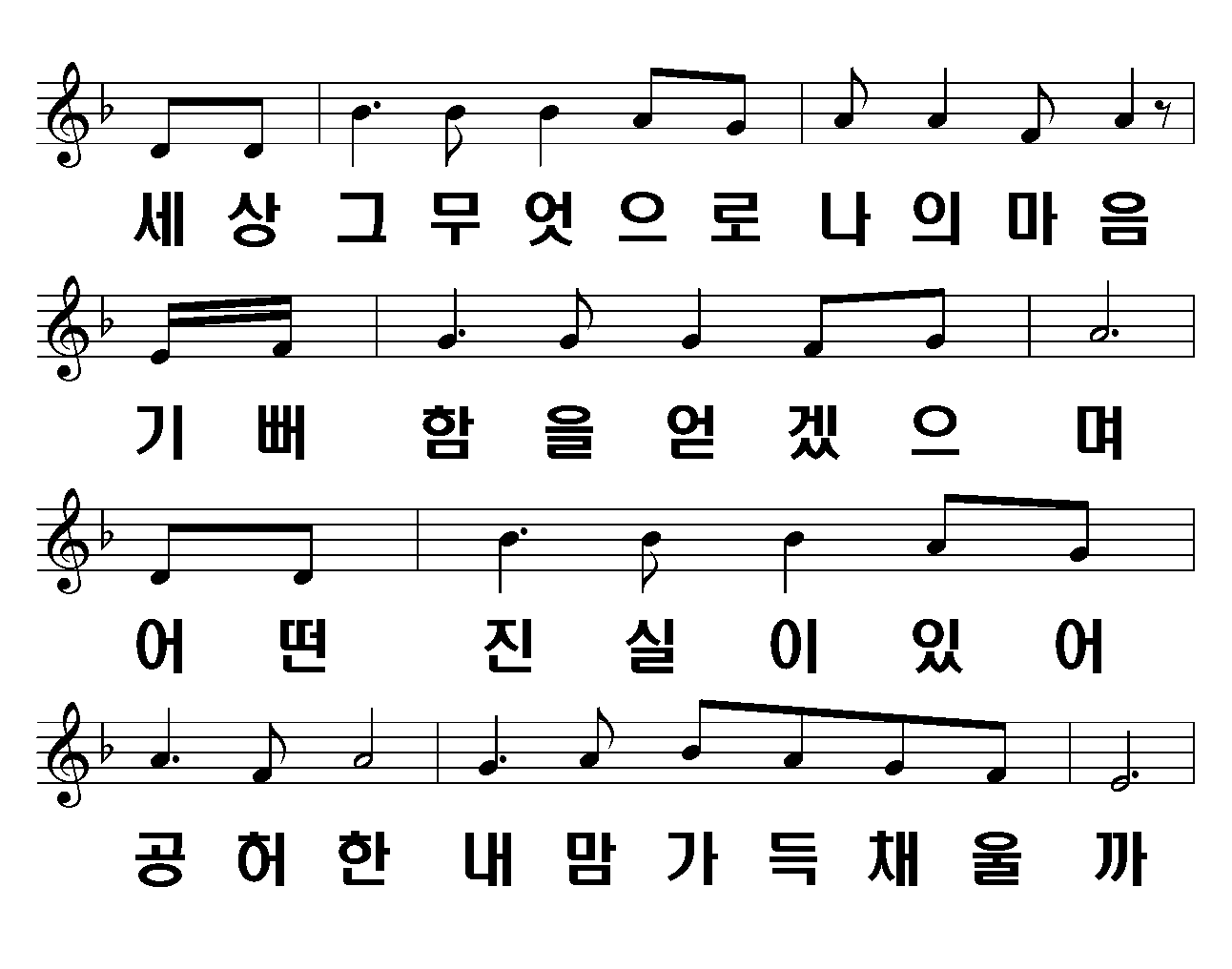 5/6 : 2-2
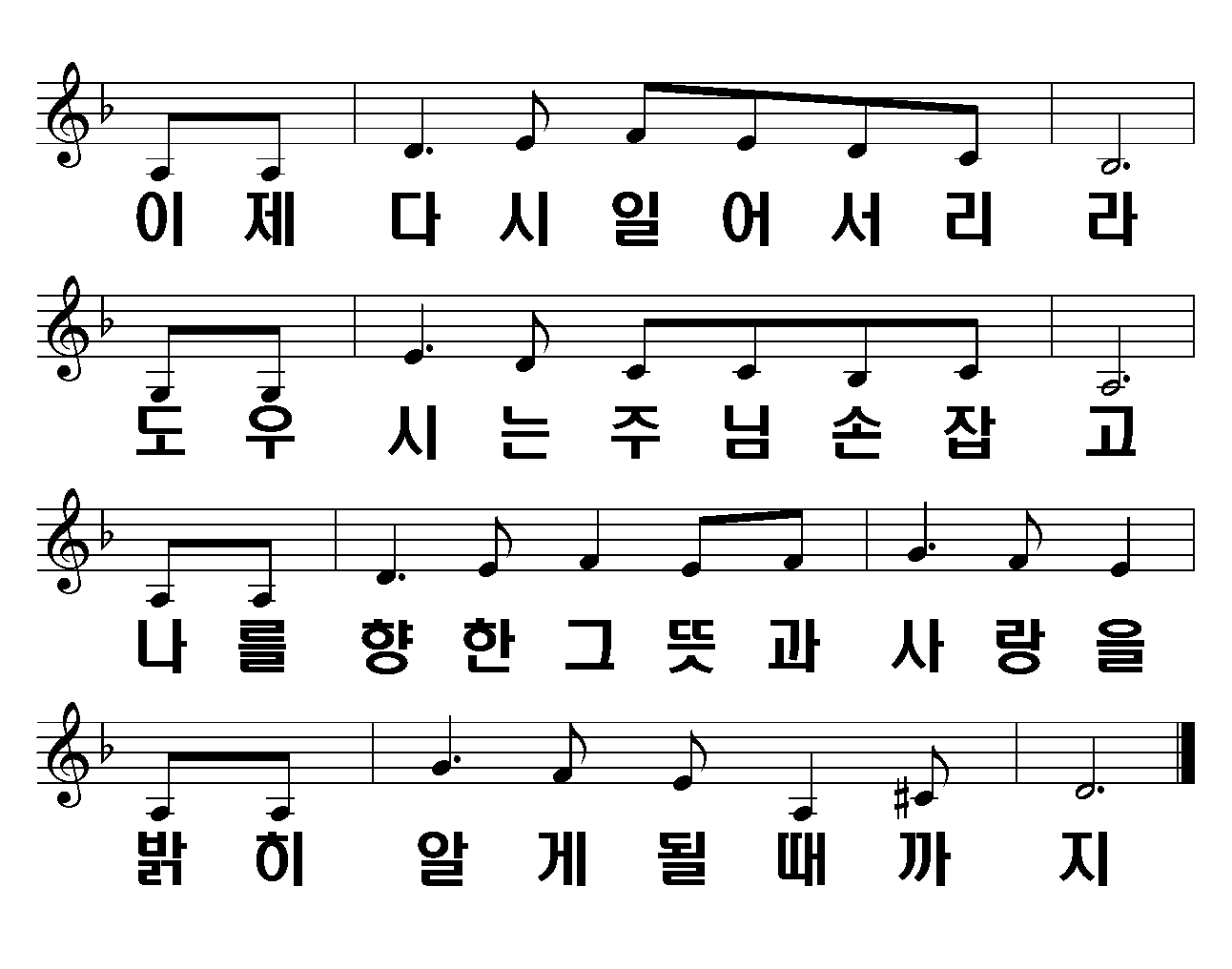 6/6 : 2-3